广东省人民医院
东川门诊一楼效果及家具方案
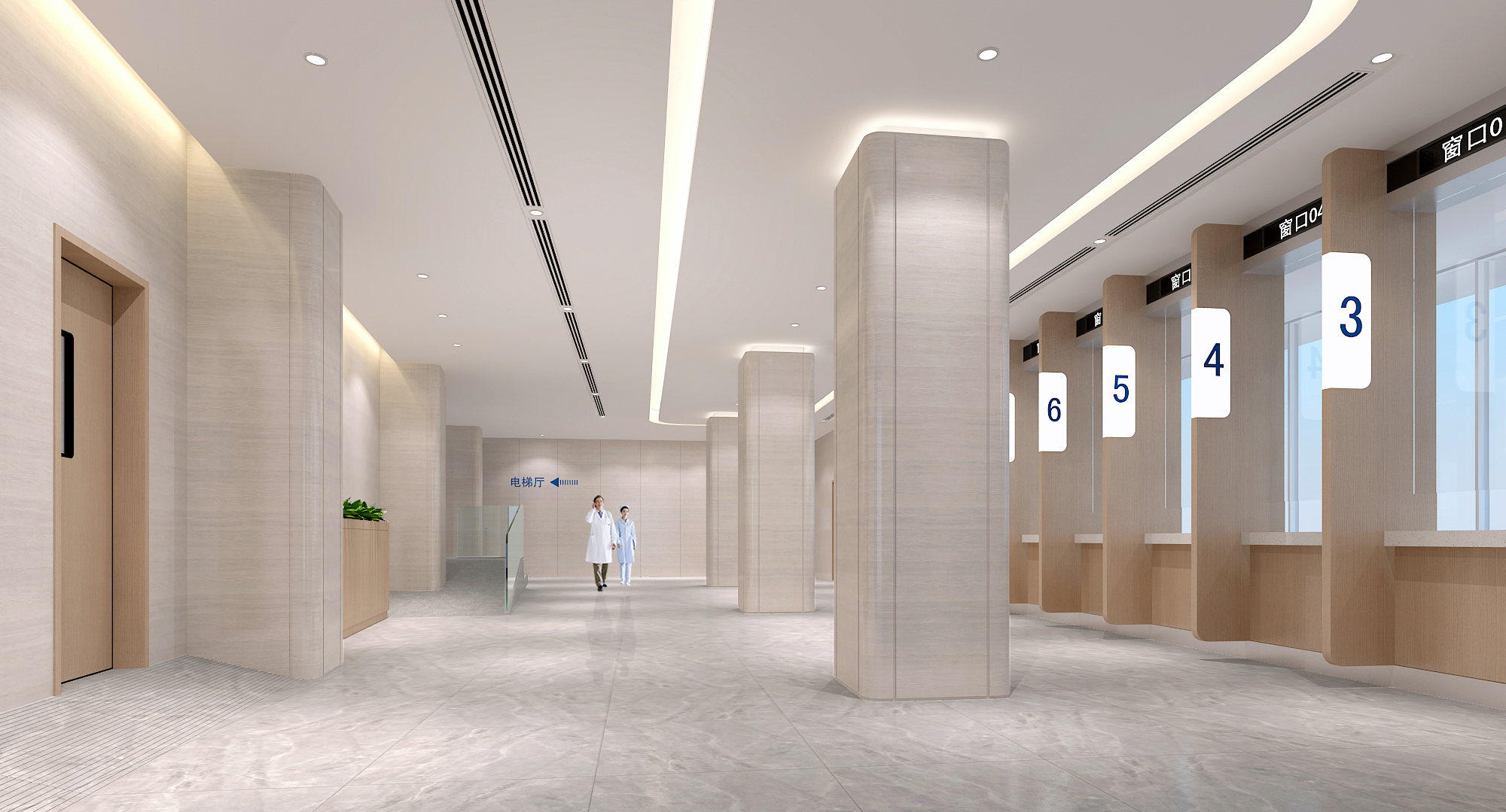 1
【出入院处】
【办公区域】
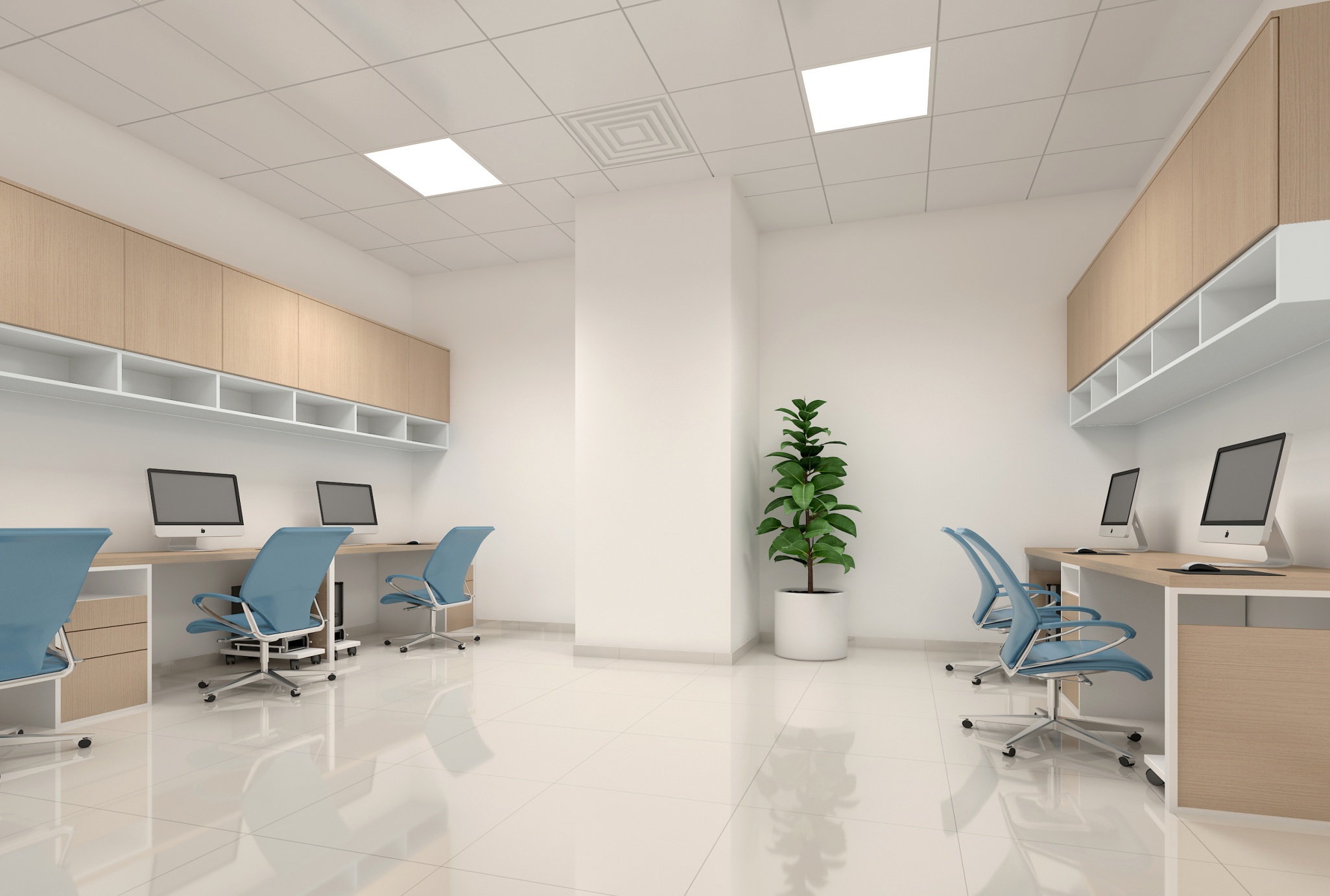 2
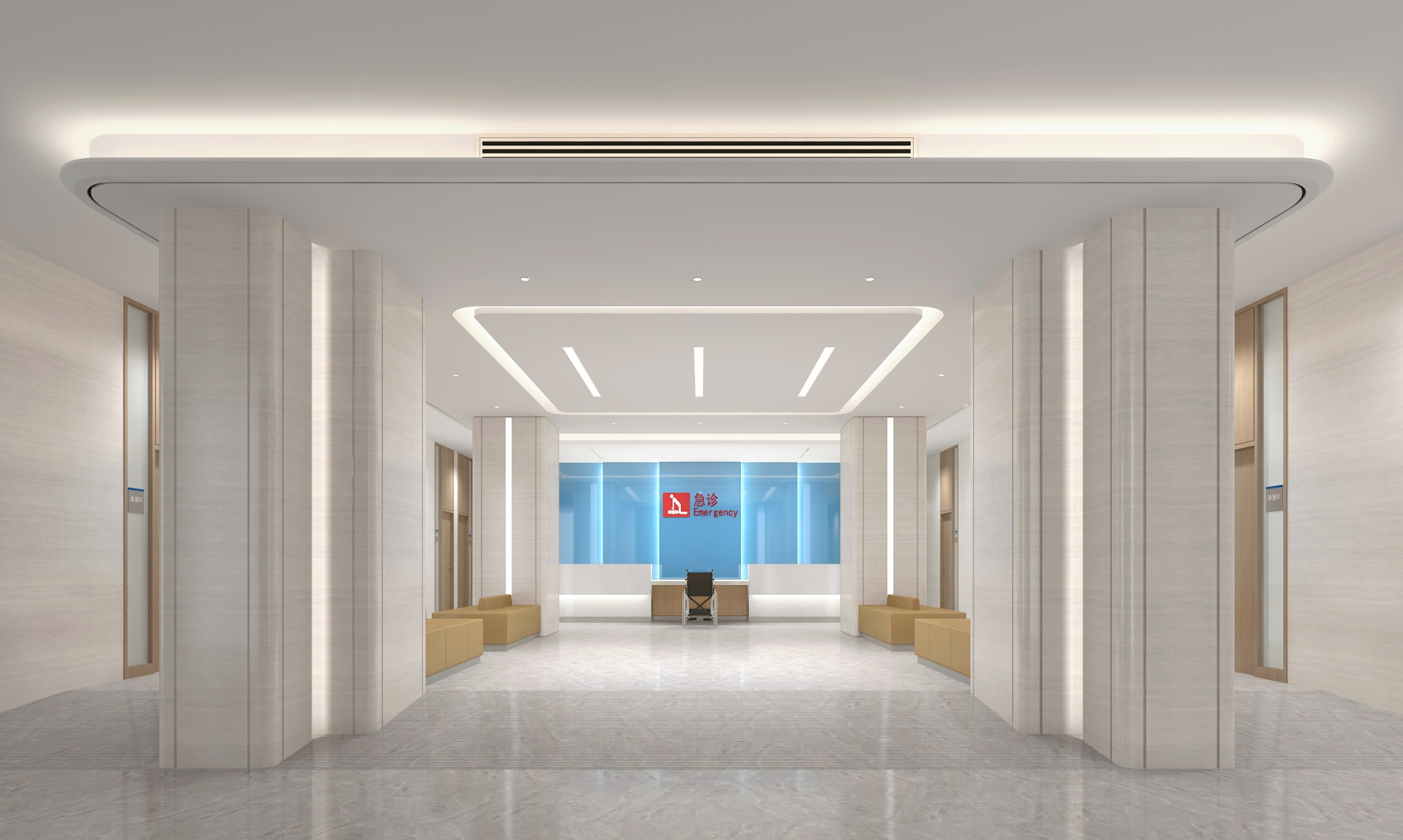 3
【急诊等候区】
【急诊监护室】
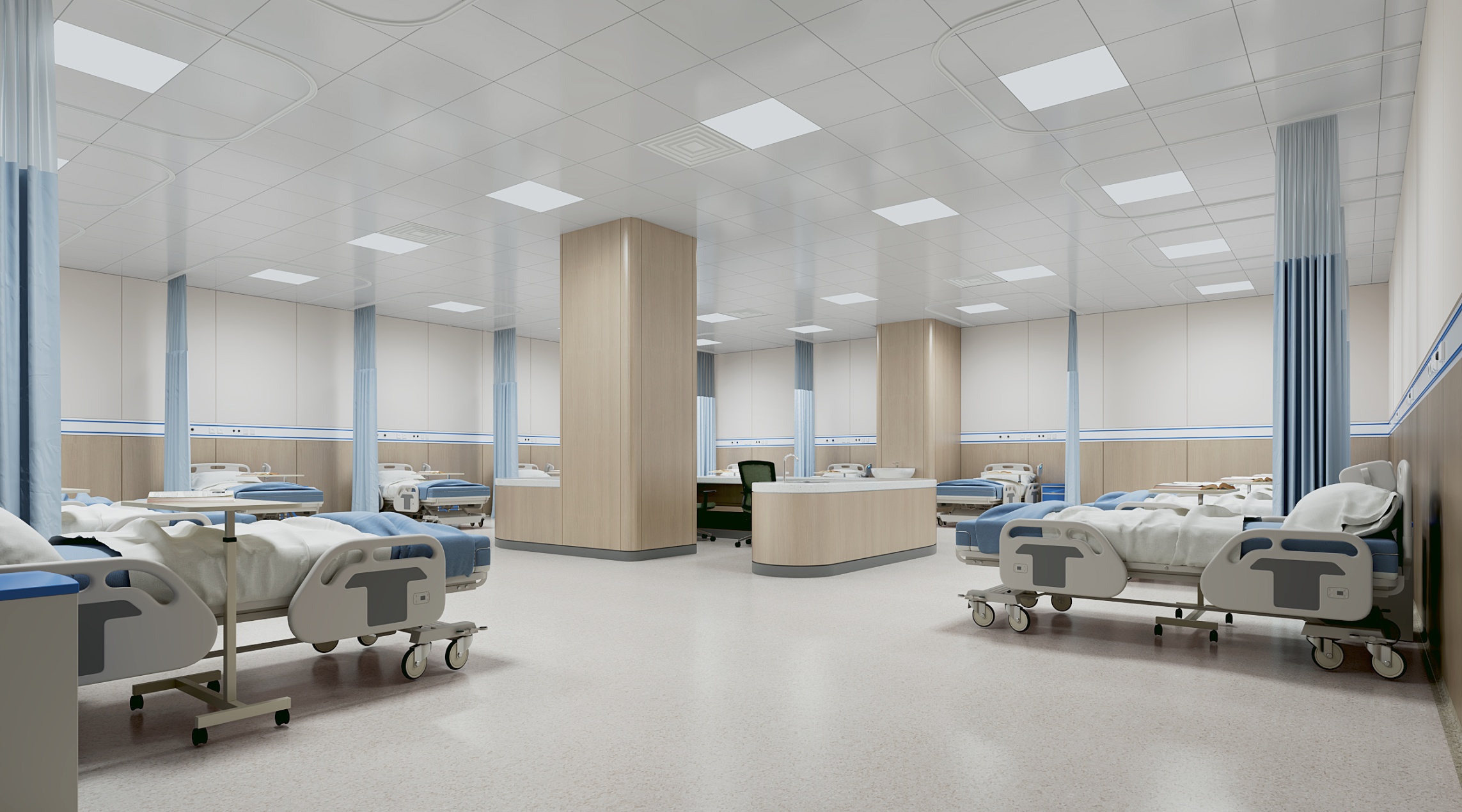 4
【留观病房】
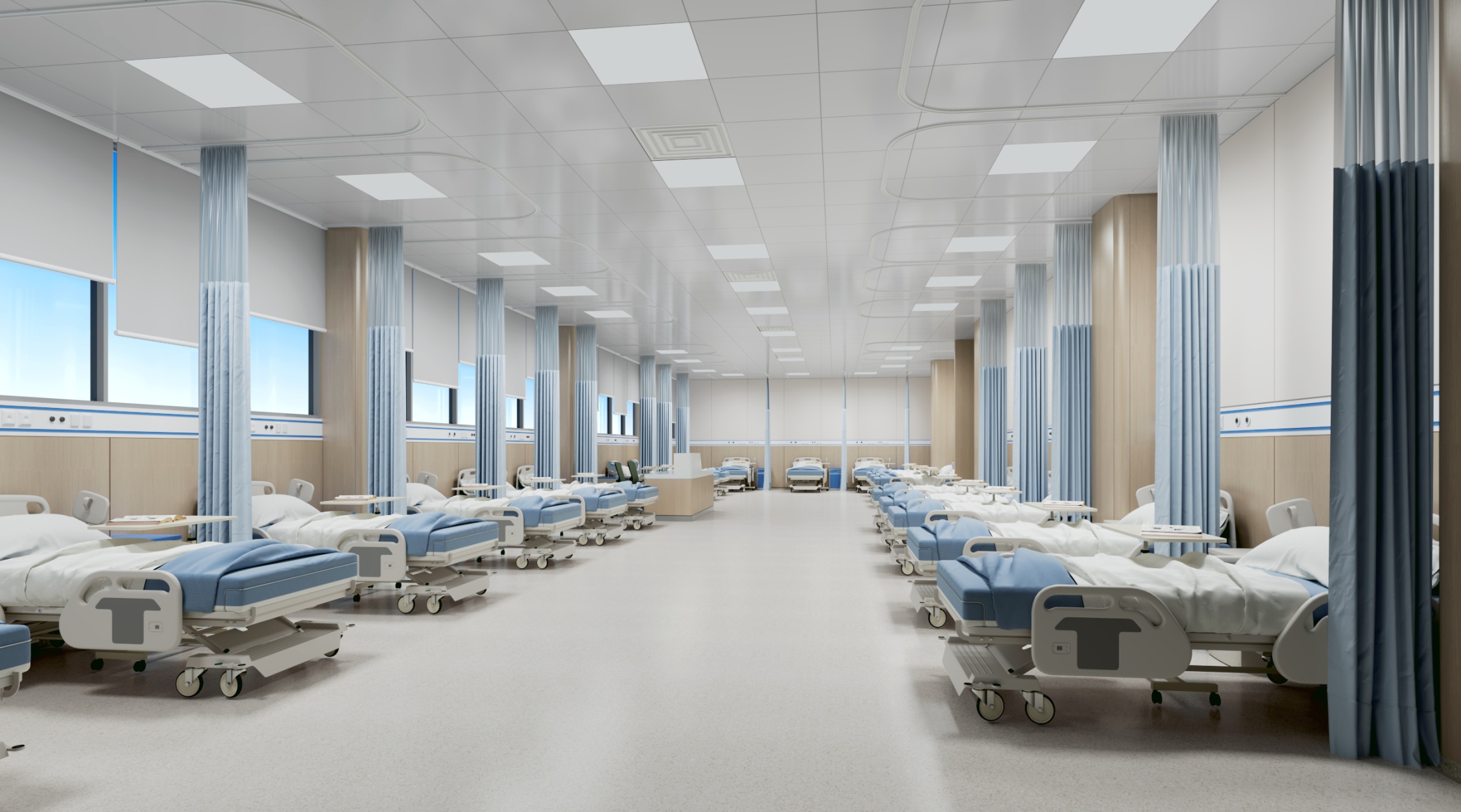 5
【输液区】
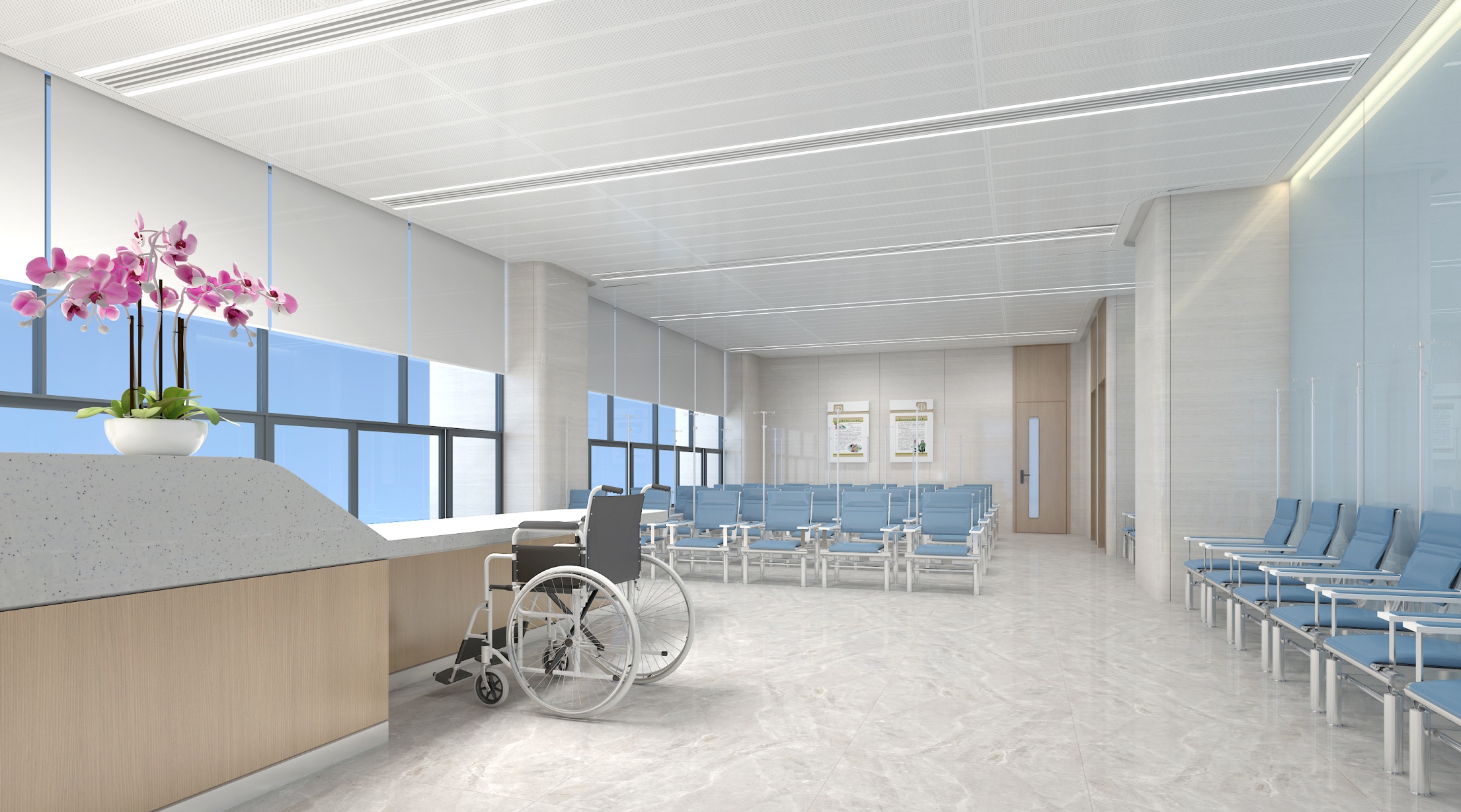 6
【值班室】
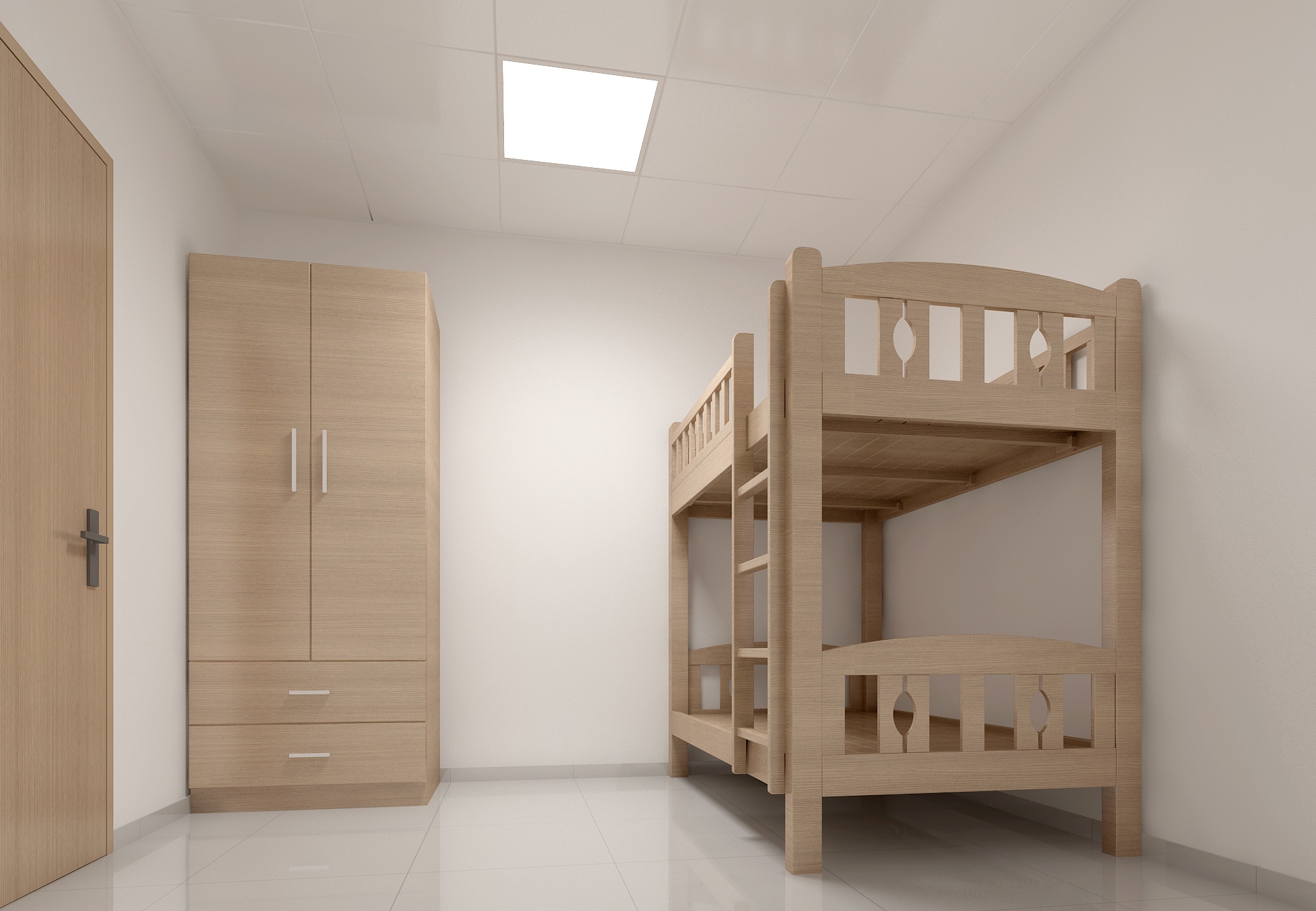 7
END
THANK  YOU